Конкурс  патриотических центров  в МДОУ «Килачевский детский сад»
Презентацию подготовила заместитель заведующего Шарапова Светлана Валерьевна
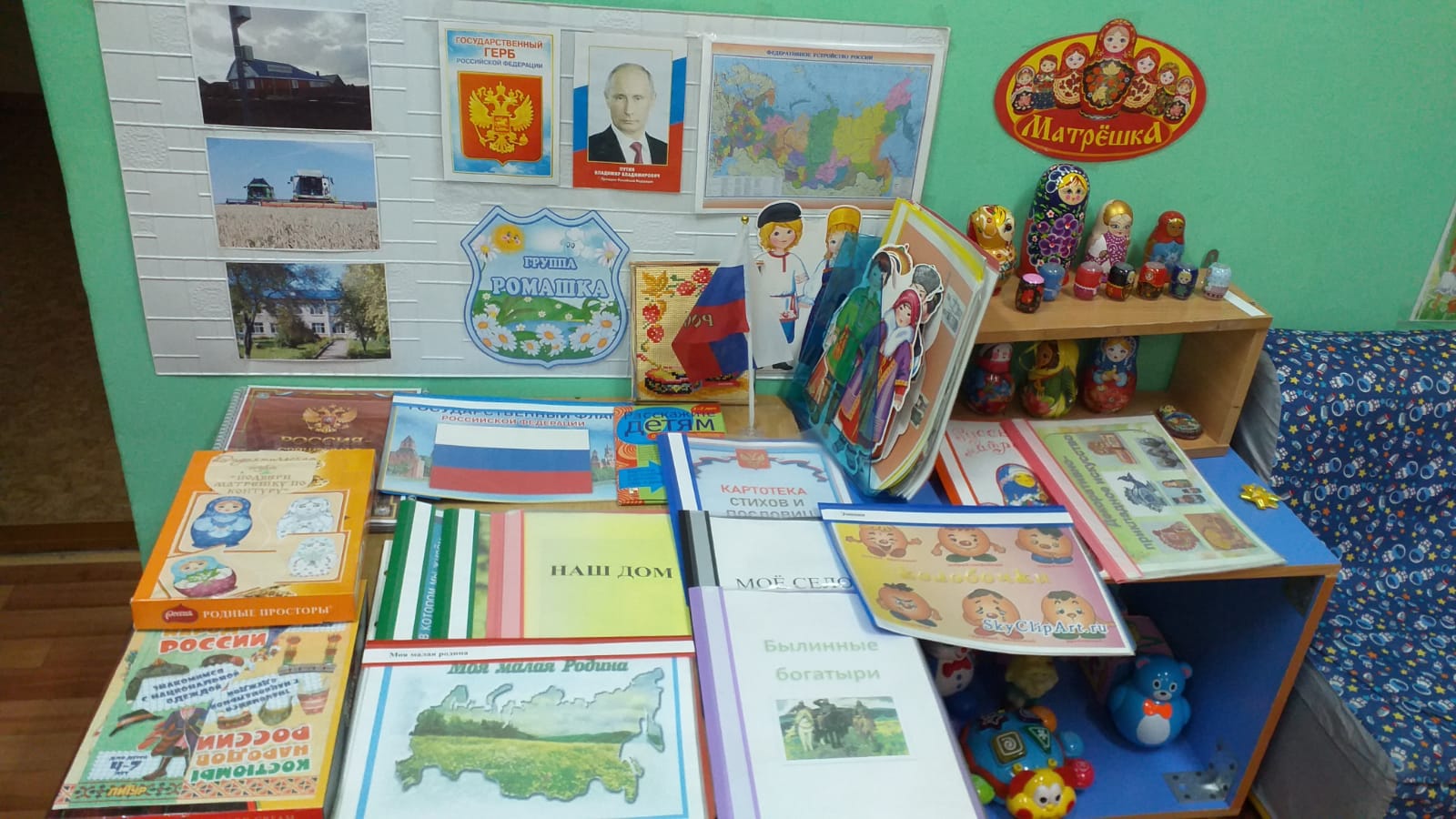 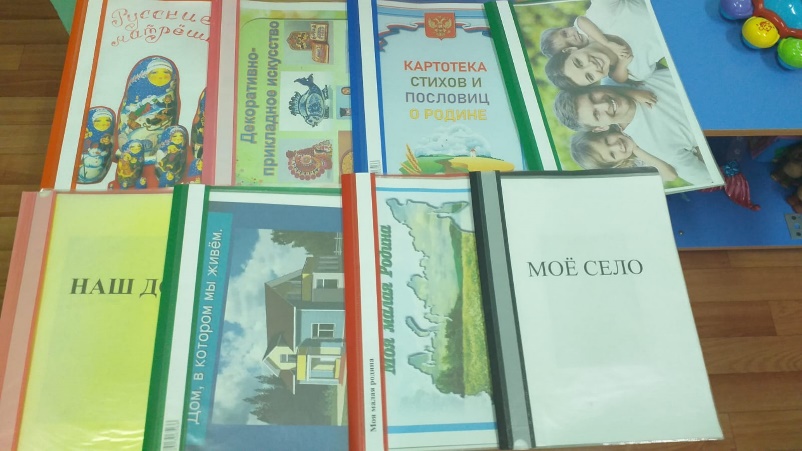 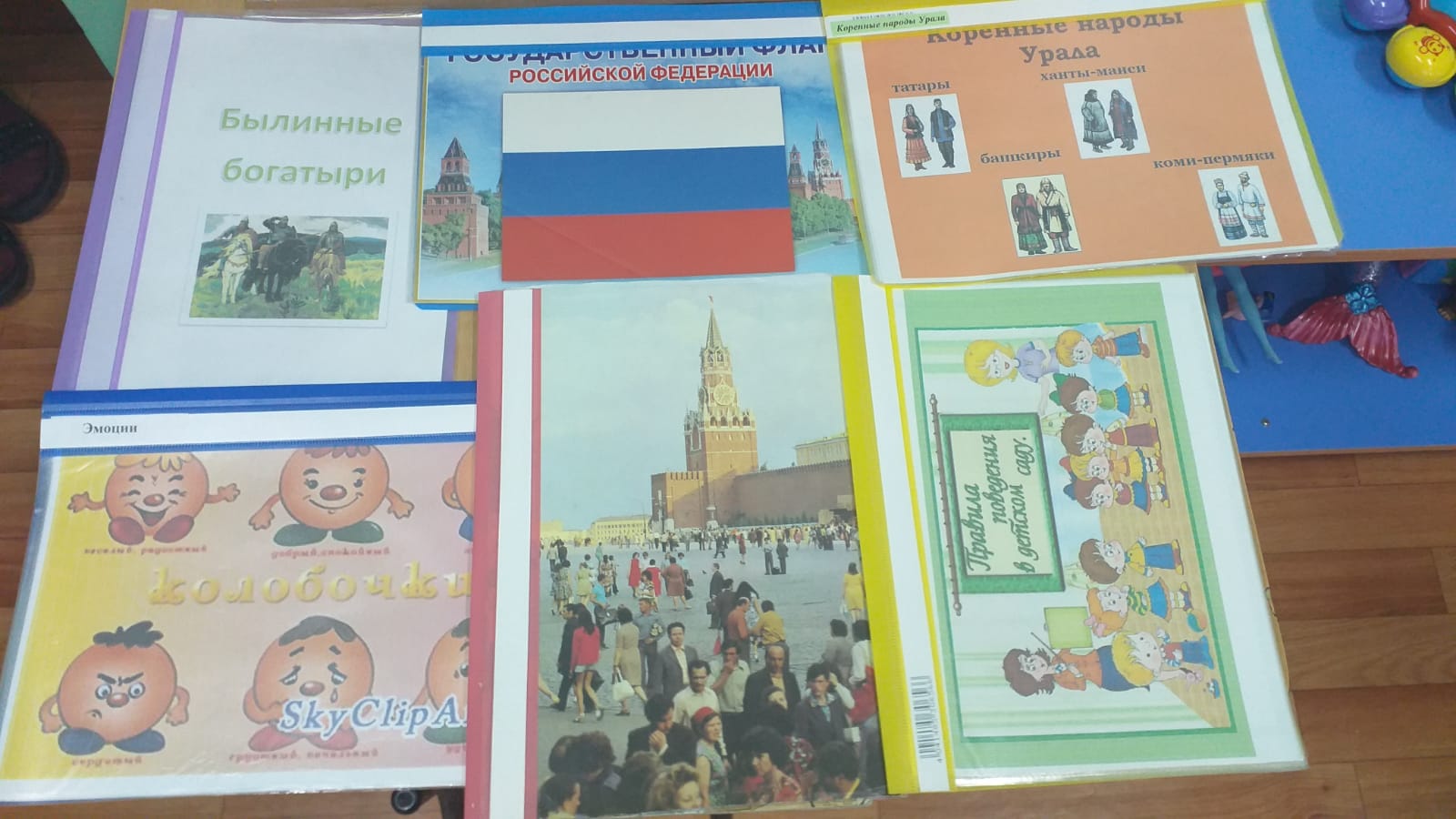 Младшая группаВОСПИТАТЕЛЬ: Рысева Арменуи Корюновна
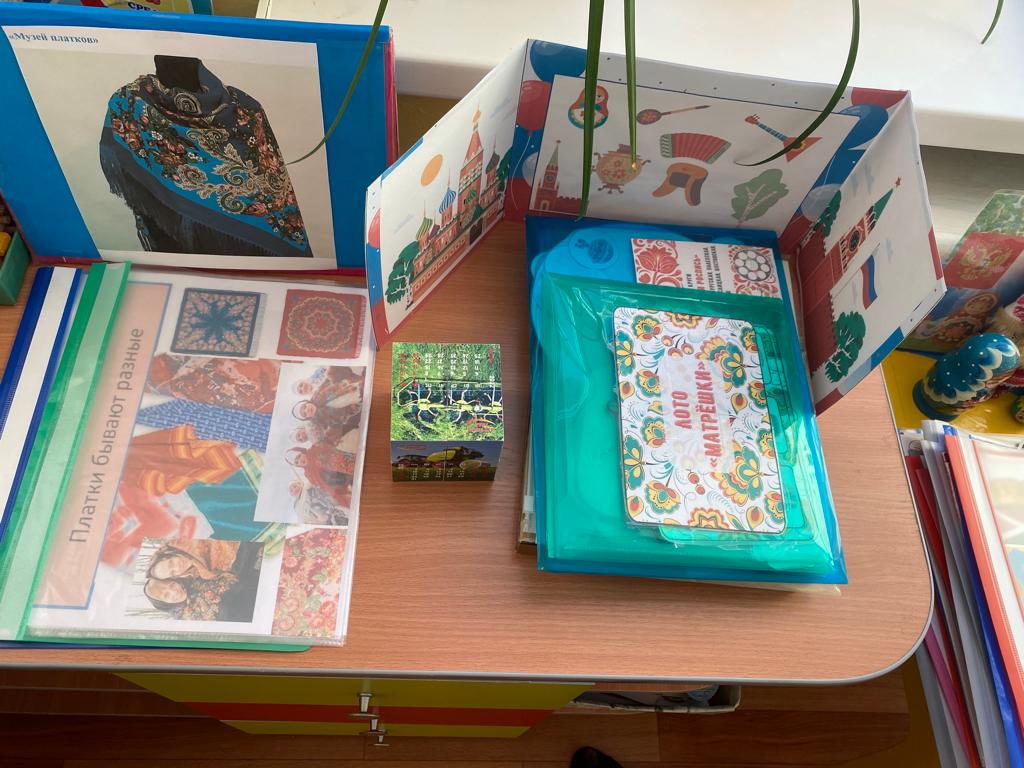 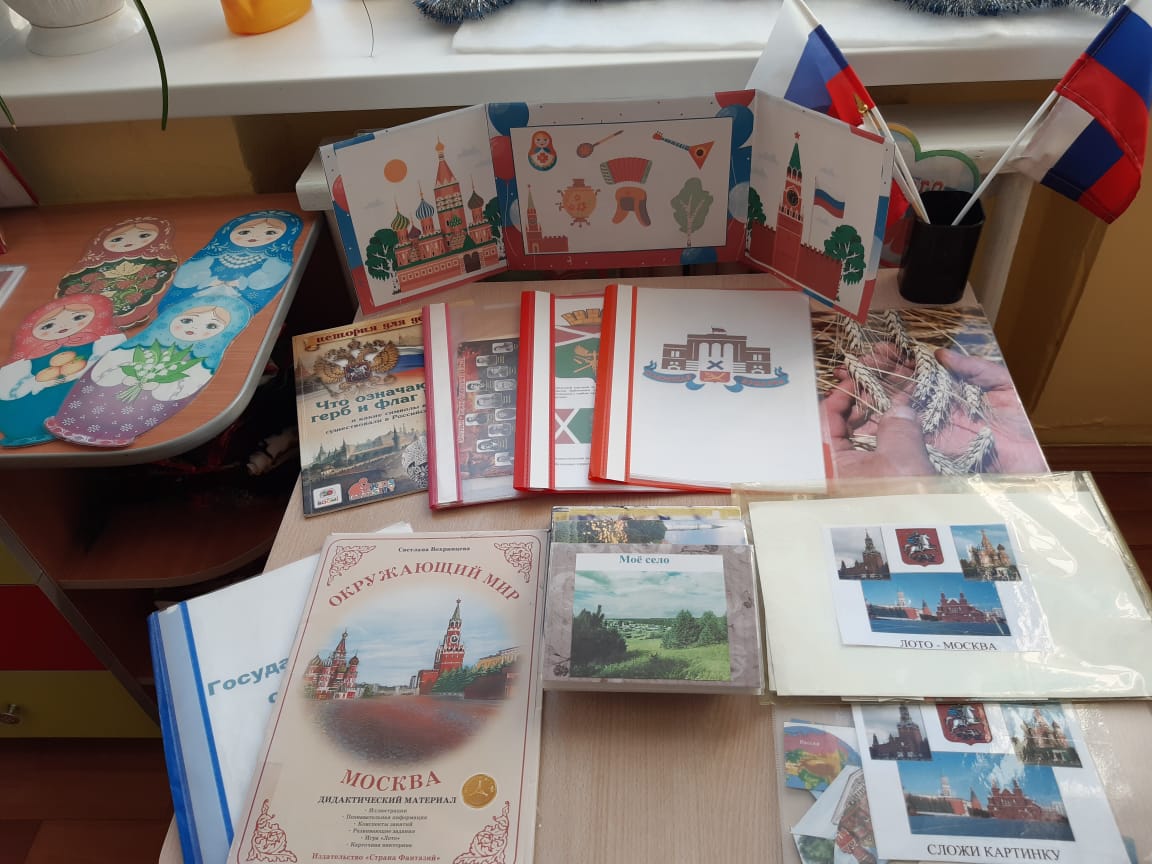 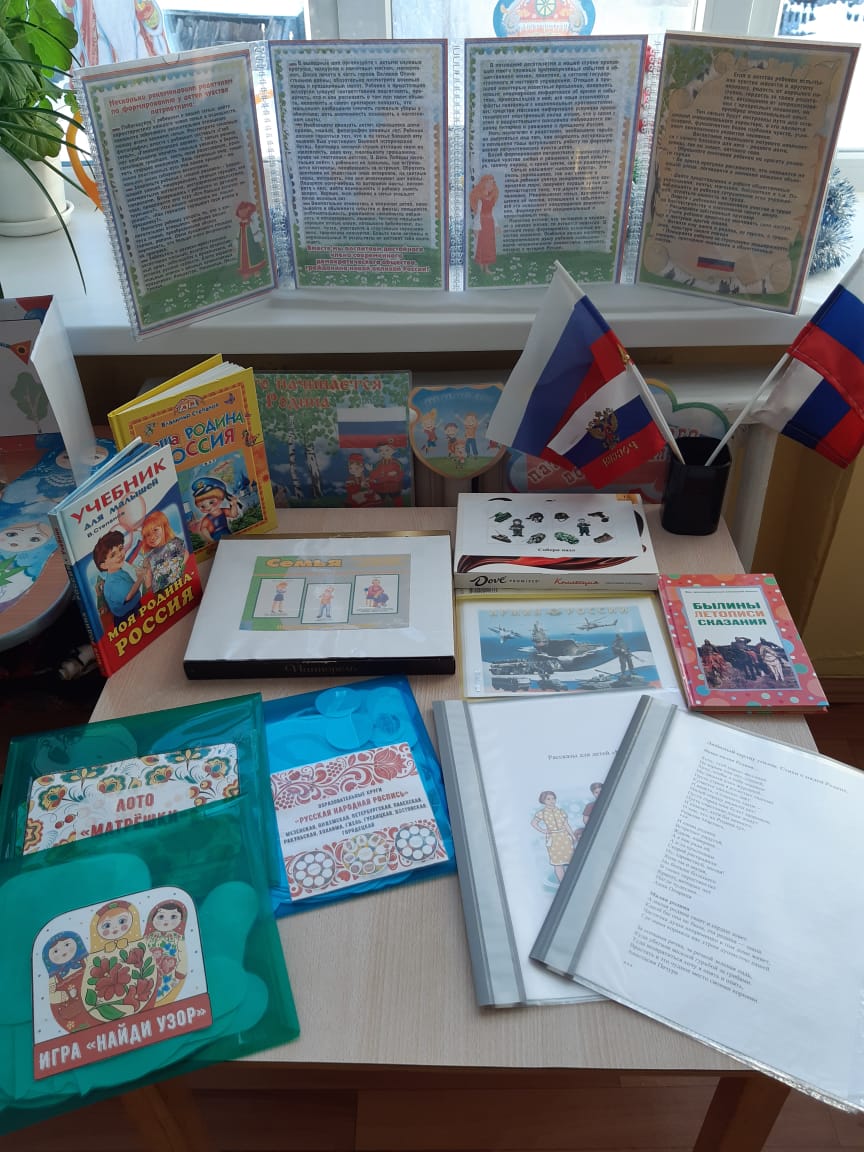 Средняя группа воспитатель: Степанова Любовь Федороана
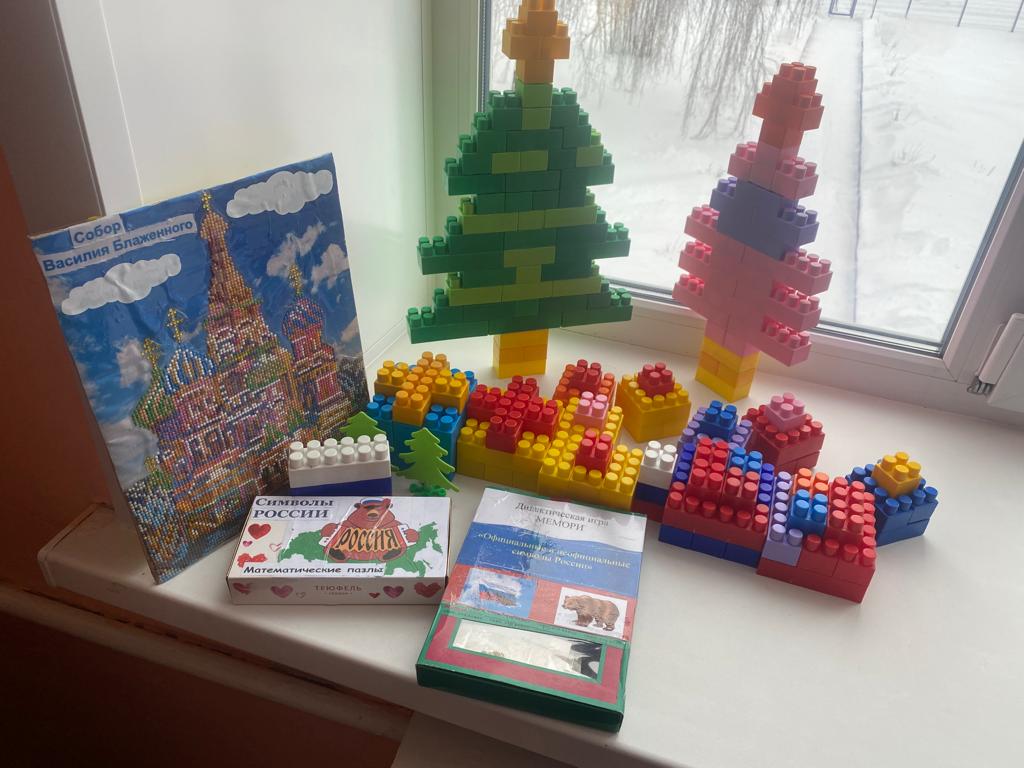 Старшая группа воспитатель Безрукова Анастасия Андреевна
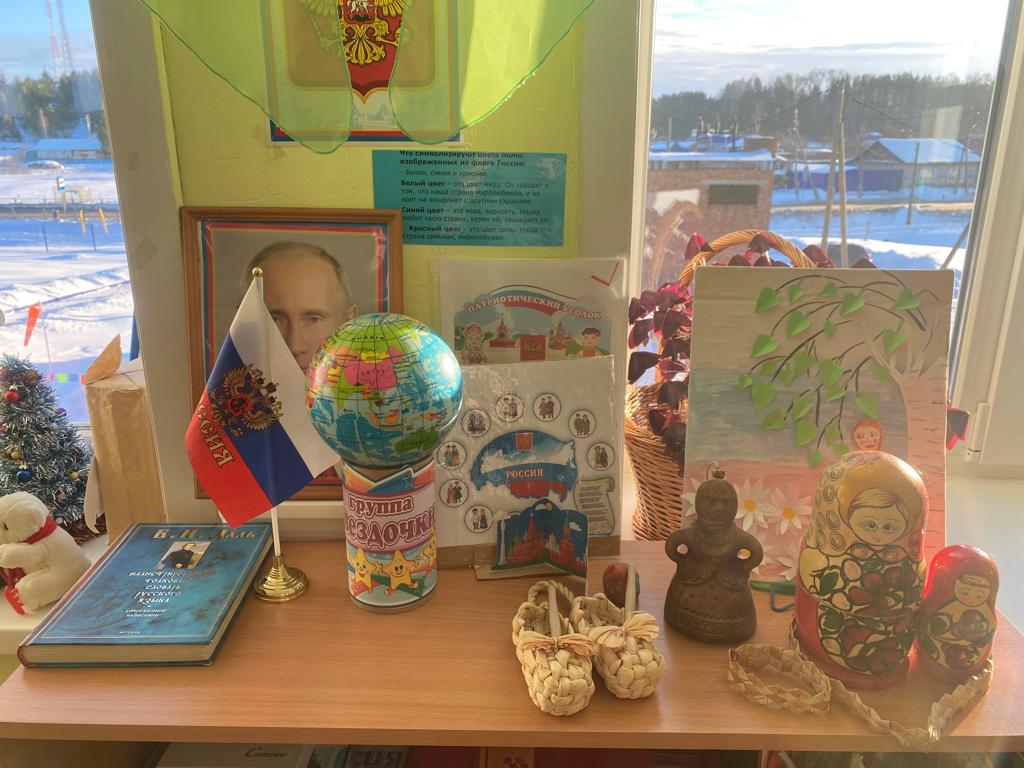 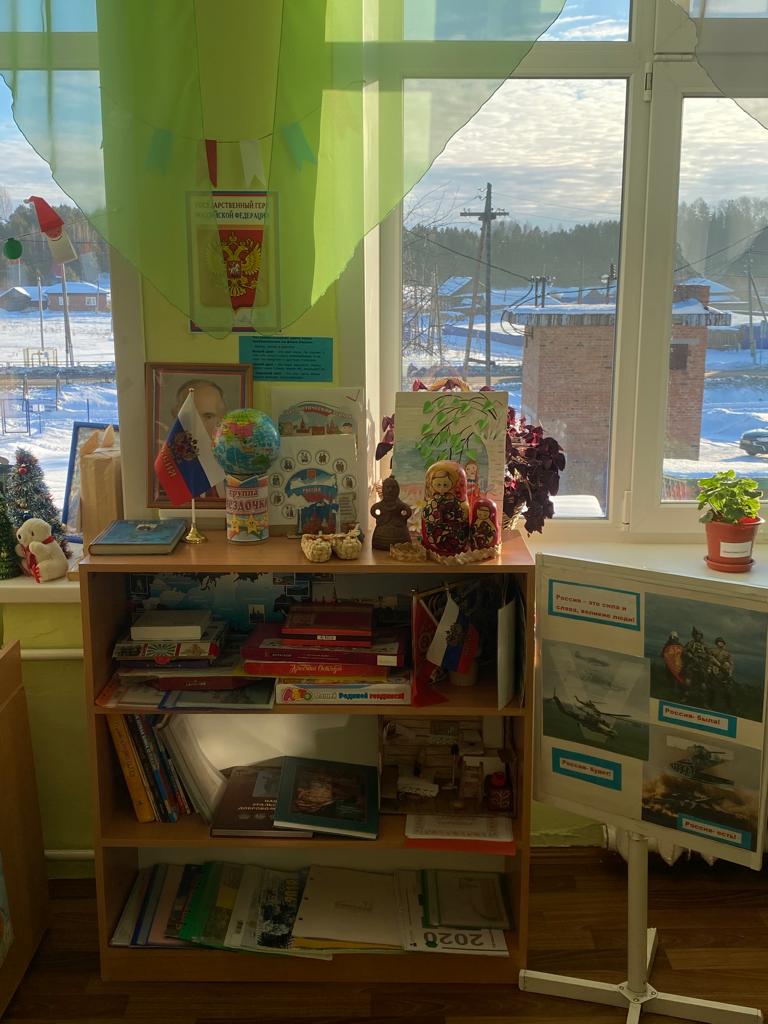 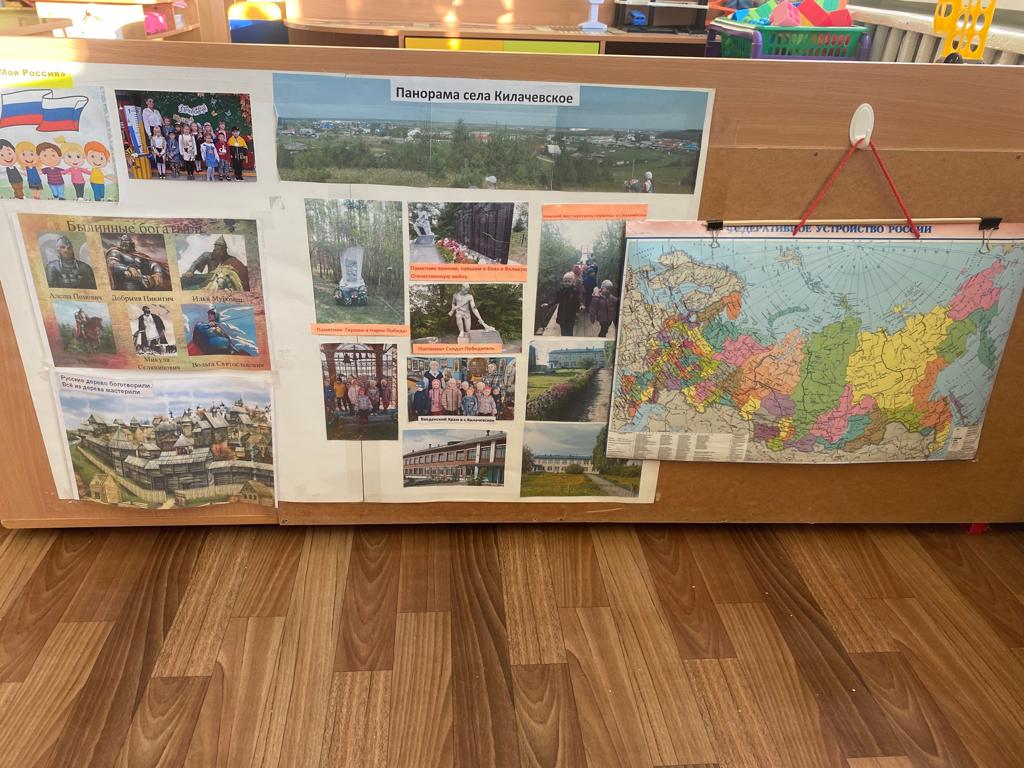 Подготовительная к школе группа воспитатель Федотова Лариса Павловна
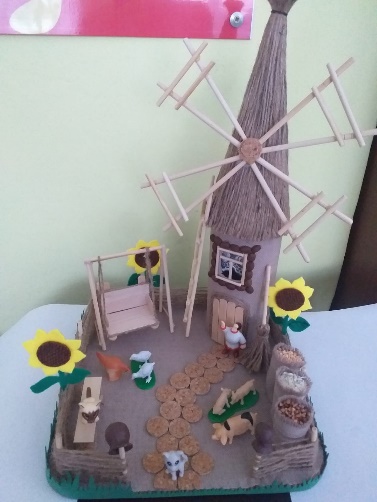 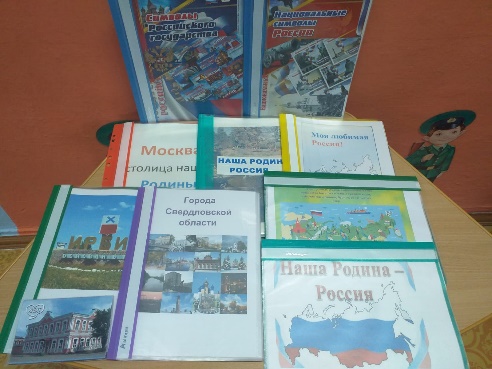 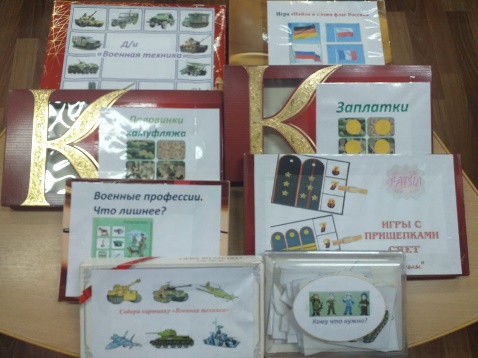 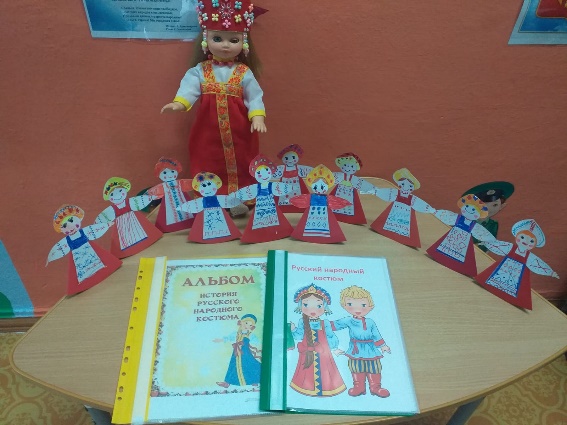 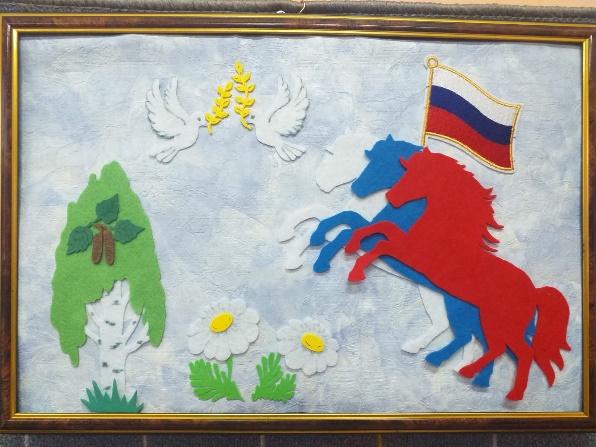 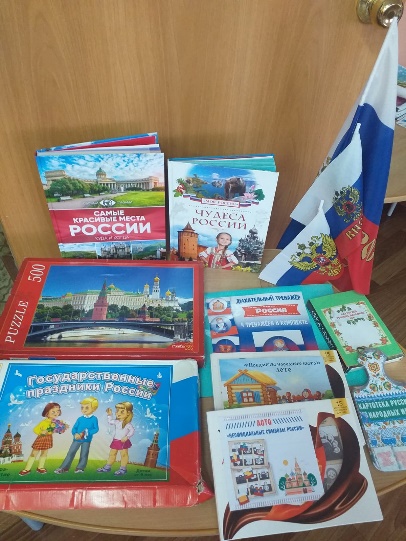 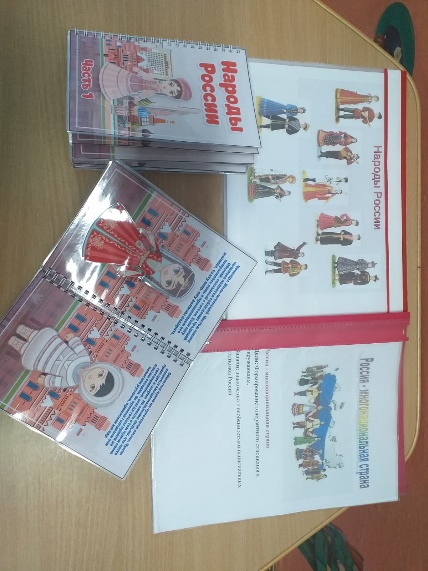 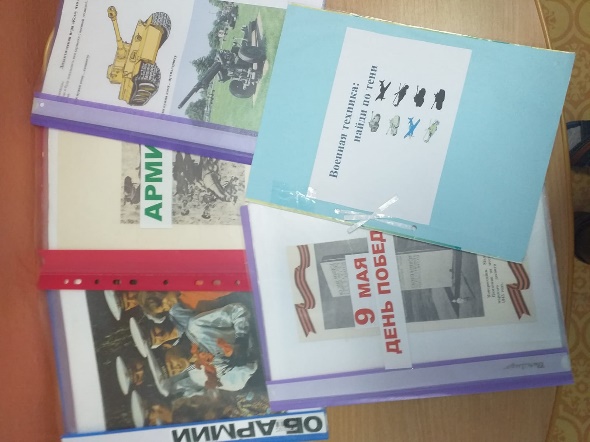 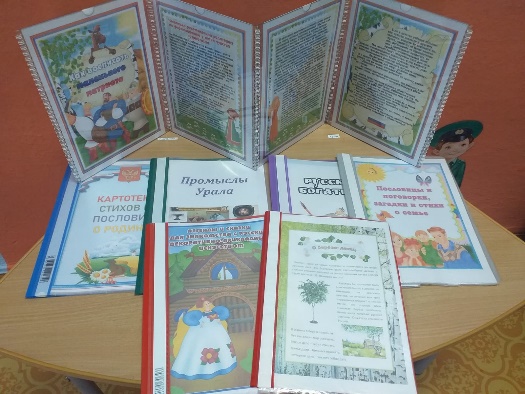 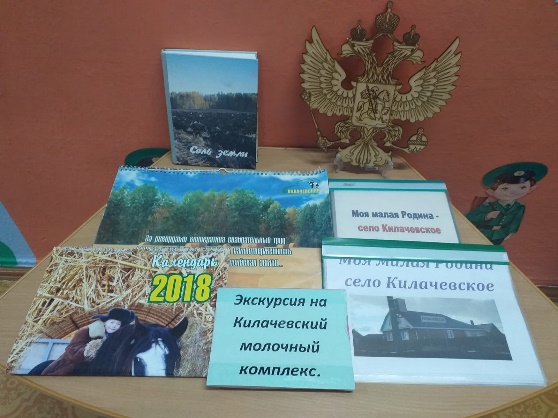 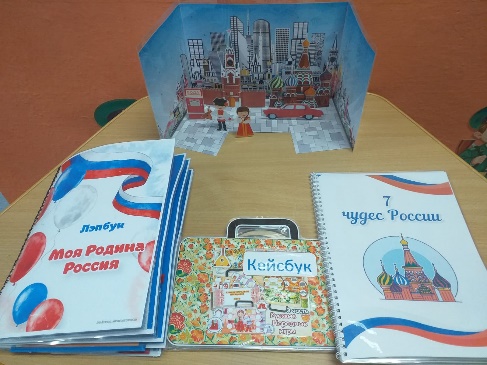 Воспитатель Дорохина Юлия Владимировна